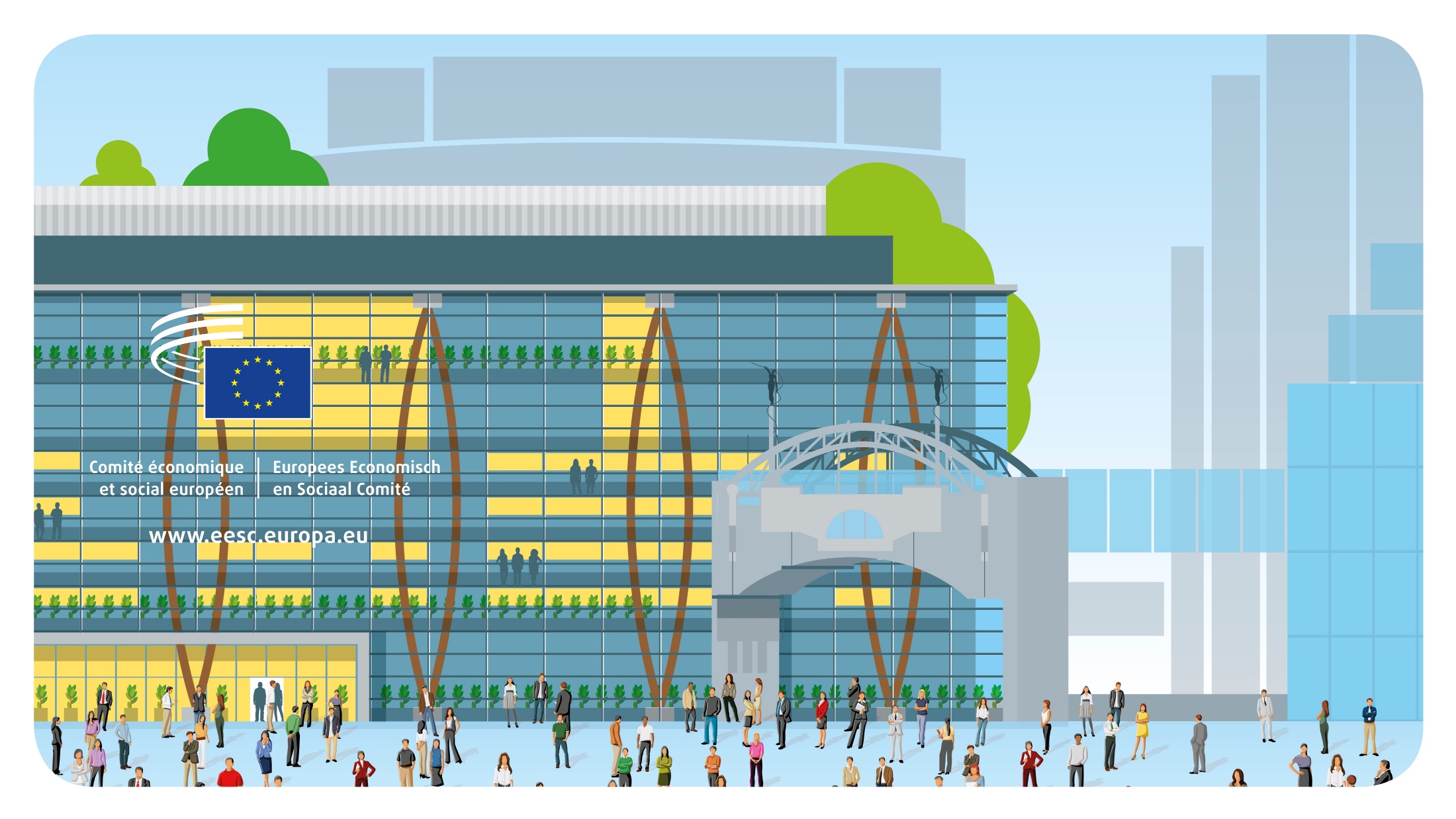 © Architecture: Art & Build + Atelier d’architecture Paul Noël
Dobrodošli
Europski gospodarski i socijalni odborsavjetodavno je tijelo koje predstavljaorganizirano civilno društvo
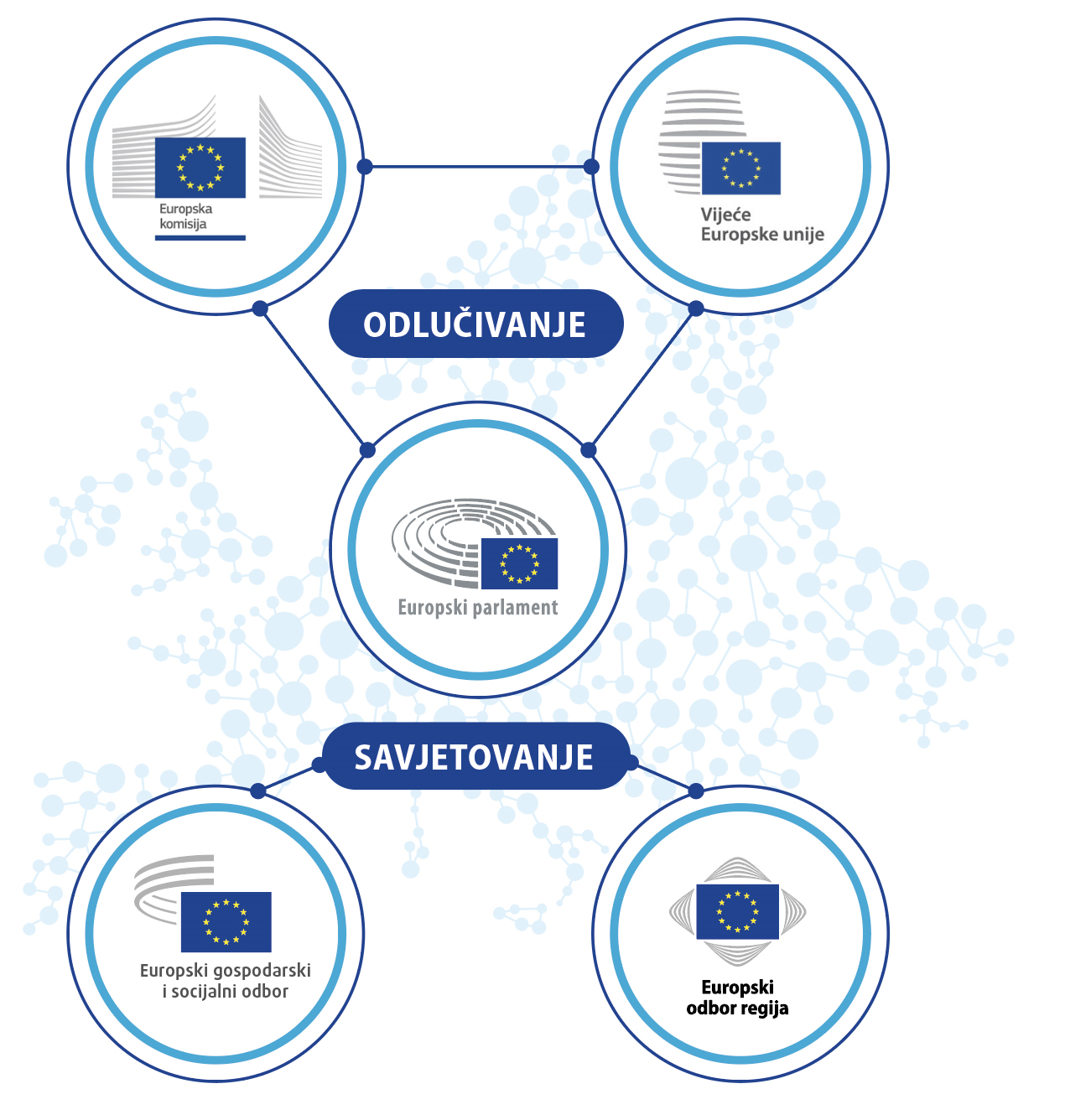 „Europskom parlamentu, Vijeću i Komisiji
pomažu Gospodarski i socijalni odbor i
 Odbor regija, koji imaju savjetodavnu ulogu.” 

Članak 13. Ugovora o Europskoj uniji
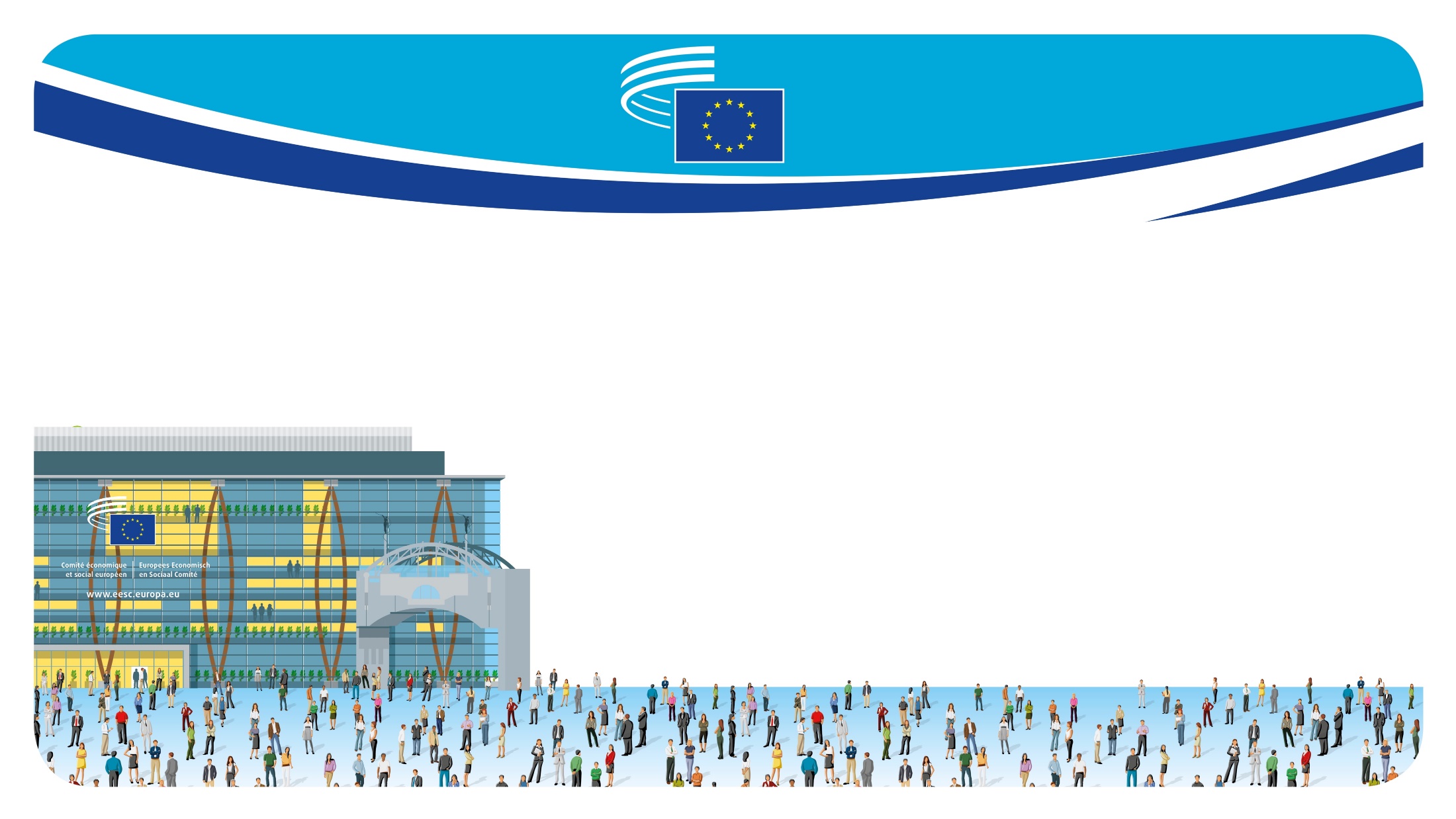 SKUPŠTINA KOJU ČINI 329 ČLANOVA I ČLANICA IZ SVIH DRŽAVA ČLANICA EU-a
Imenuje ih Vijeće na obnovljivi petogodišnji mandat na prijedlog svake države članice.
Neovisni su (nisu povezani s političkim strankama) i svoje dužnosti obavljaju u interesu svih građana i građanki EU-a.
Ne borave stalno u Bruxellesu: većina ih nastavlja raditi za svoje matične organizacije u zemljama iz kojih dolaze. EGSO im pokriva troškove putovanja i smještaja.
ŠTO JE ZAPRAVO ORGANIZIRANO CIVILNO DRUŠTVO?
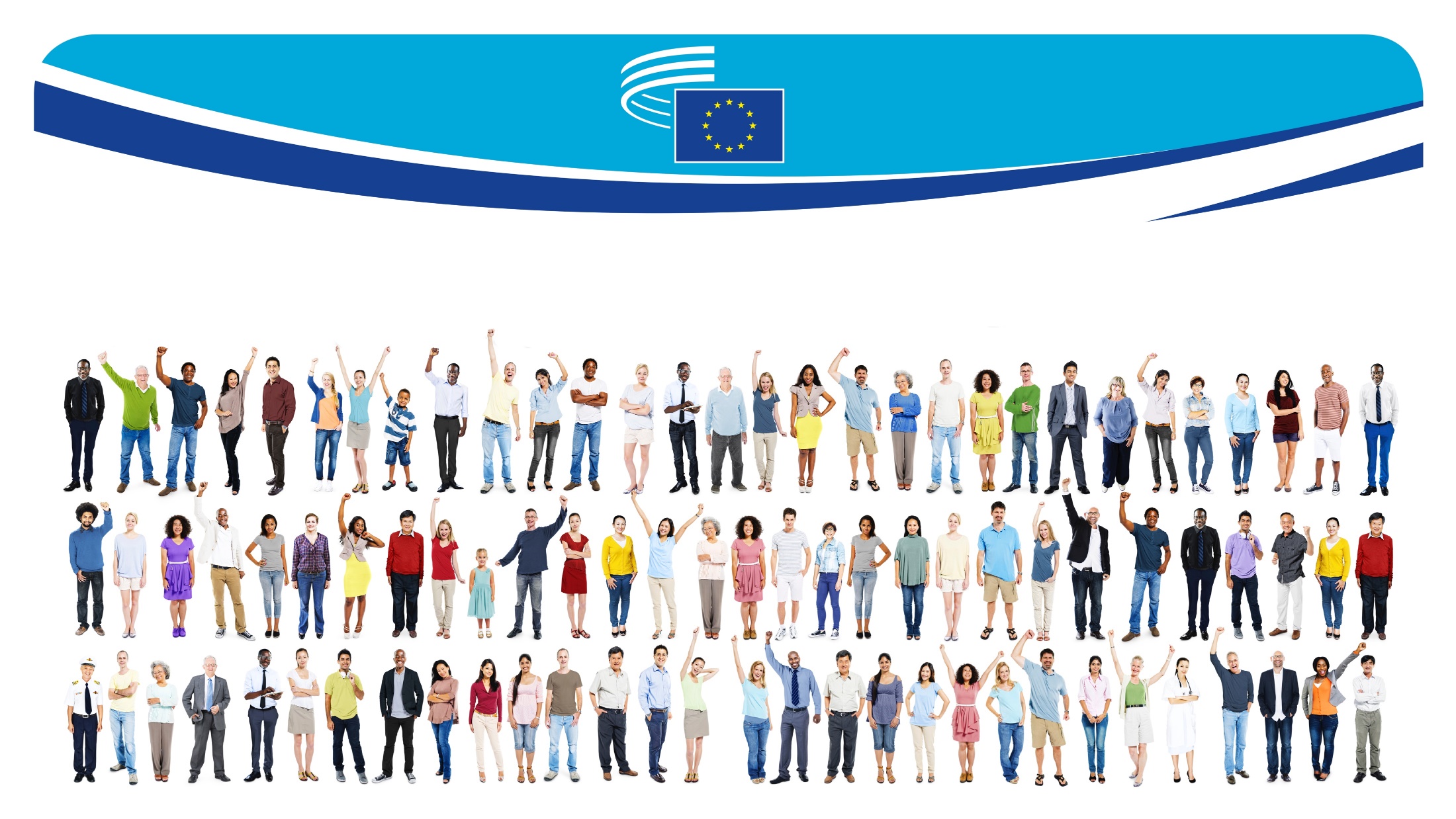 Sve skupine i organizacije u kojima se suradnički radi.
Poslodavci (107)
Radnici (112)
Organizacije civilnog društva (106)
udruge poslodavaca,
gospodarske komore,
organizacije malih i srednjih poduzeća
sindikati
poljoprivrednici, potrošači, nevladine organizacije, mladi, slobodna zanimanja, osobe s invaliditetom, akademska zajednica, zadruge itd.
Zalažu se za zaštitu interesa i uvjerenja svojih skupina (ili zajednica) i često nastupaju kao posrednici između donositelja odluka i građana.
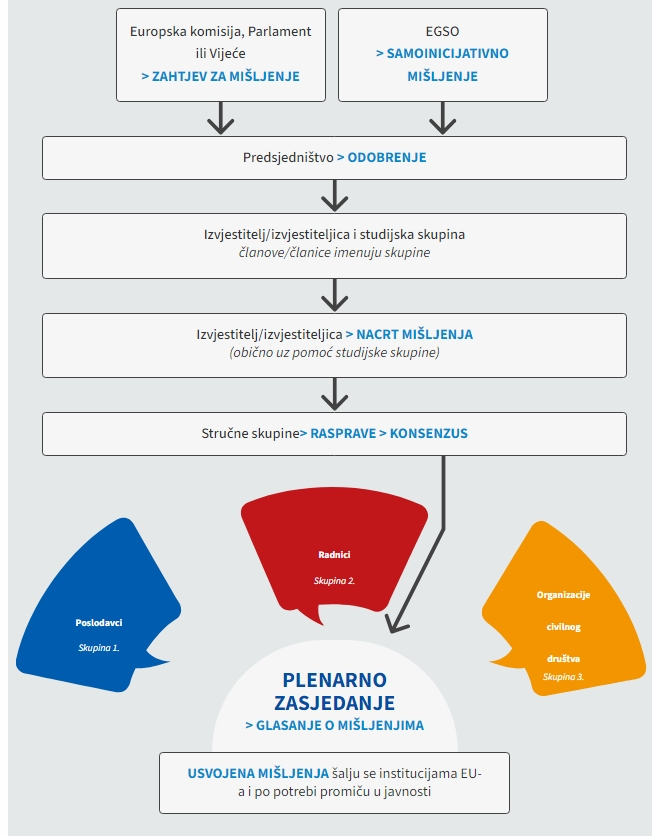 KOJA JE ULOGA EGSO-a?
Europski parlament, Vijeće EU-a i Europska komisija dužni su savjetovati se s EGSO-om kada donose nove zakone. To se savjetovanje odnosi na širok spektar tema. 

Članovi i članice EGSO-a iz sve tri skupine raspravljaju, savjetuju se i postižu konsenzus u sastavljanju zajedničkog dokumenta, takozvanog mišljenja, o predloženom zakonodavstvu.

Nakon što se mišljenje usvoji, prosljeđuje se institucijama EU-a na razmatranje i objavljuje u Službenom listu Europske unije (na 24 jezika).

Izvjestitelj ili izvjestiteljica predstavlja glavne zaključke i samo mišljenje na europskoj, nacionalnoj i lokalnoj razini.

EGSO svake godine objavi oko 200 mišljenja.
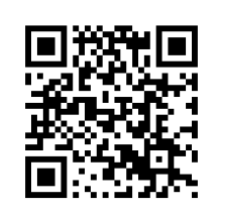 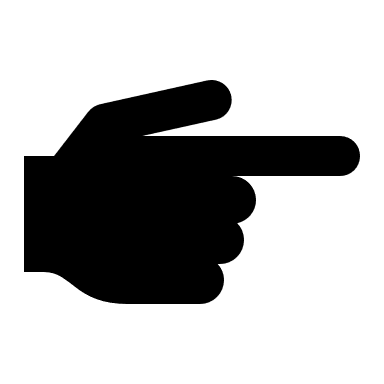 Skenirajte QR kod za pristup dodatnim informacijama
ZAŠTO JE EGSO VAŽAN ZA EU?
Odbor je jedino institucijsko mjesto EU-a u kojem razne europske interesne skupine putem dijaloga postižu konsenzus i forum koji tim skupinama omogućuje da u međuinstitucijskom okruženju službeno utječu na zakonodavne prijedloge EU-a.
Sudjelovanje organiziranog civilnog društva, kao vid participativne demokracije, jedan je od osnovnih elemenata europske demokracije.
Odbor se bavi brojnim temama koje su važne za svakodnevni život građana i građanki (zapošljavanje, zdravlje, prava potrošača, poljoprivreda, borba protiv organiziranog kriminala itd.).
RADNA TIJELA: 6 STRUČNIH SKUPINA
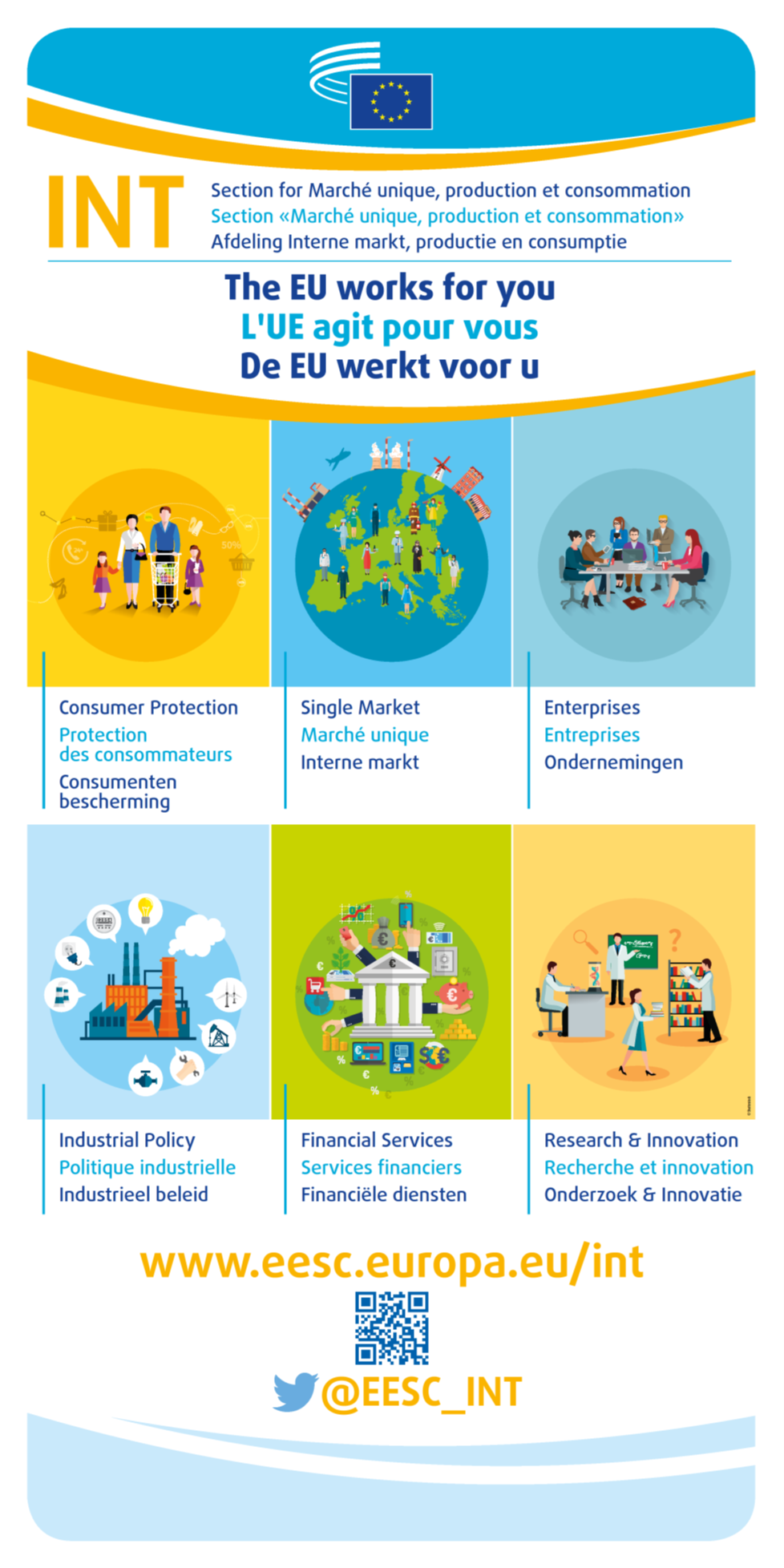 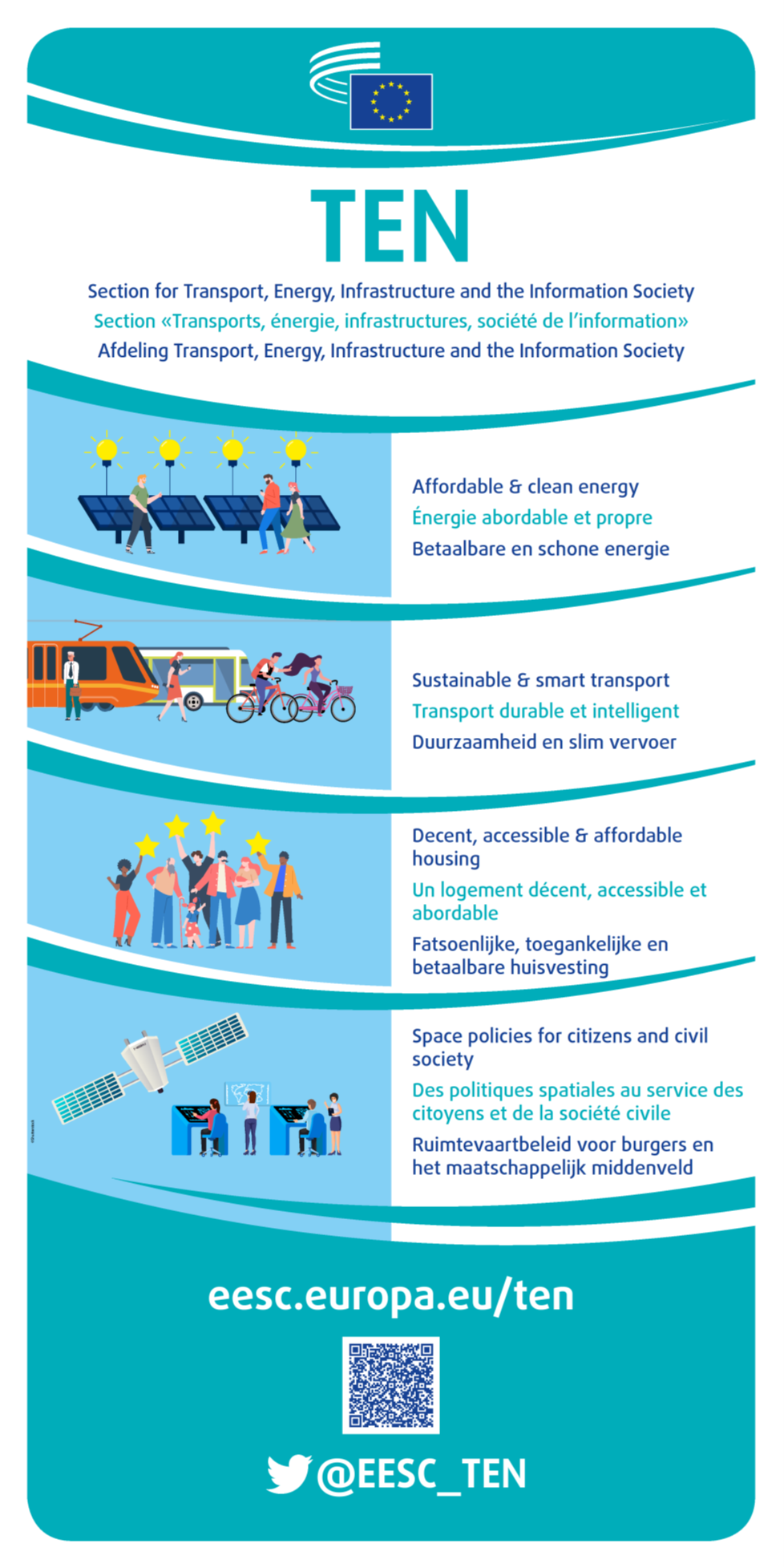 Stručna skupina za jedinstveno tržište, proizvodnju i potrošnju
Stručna skupina za promet, energiju, infrastrukturu i informacijsko društvo
ECO
INT
TEN
SOC
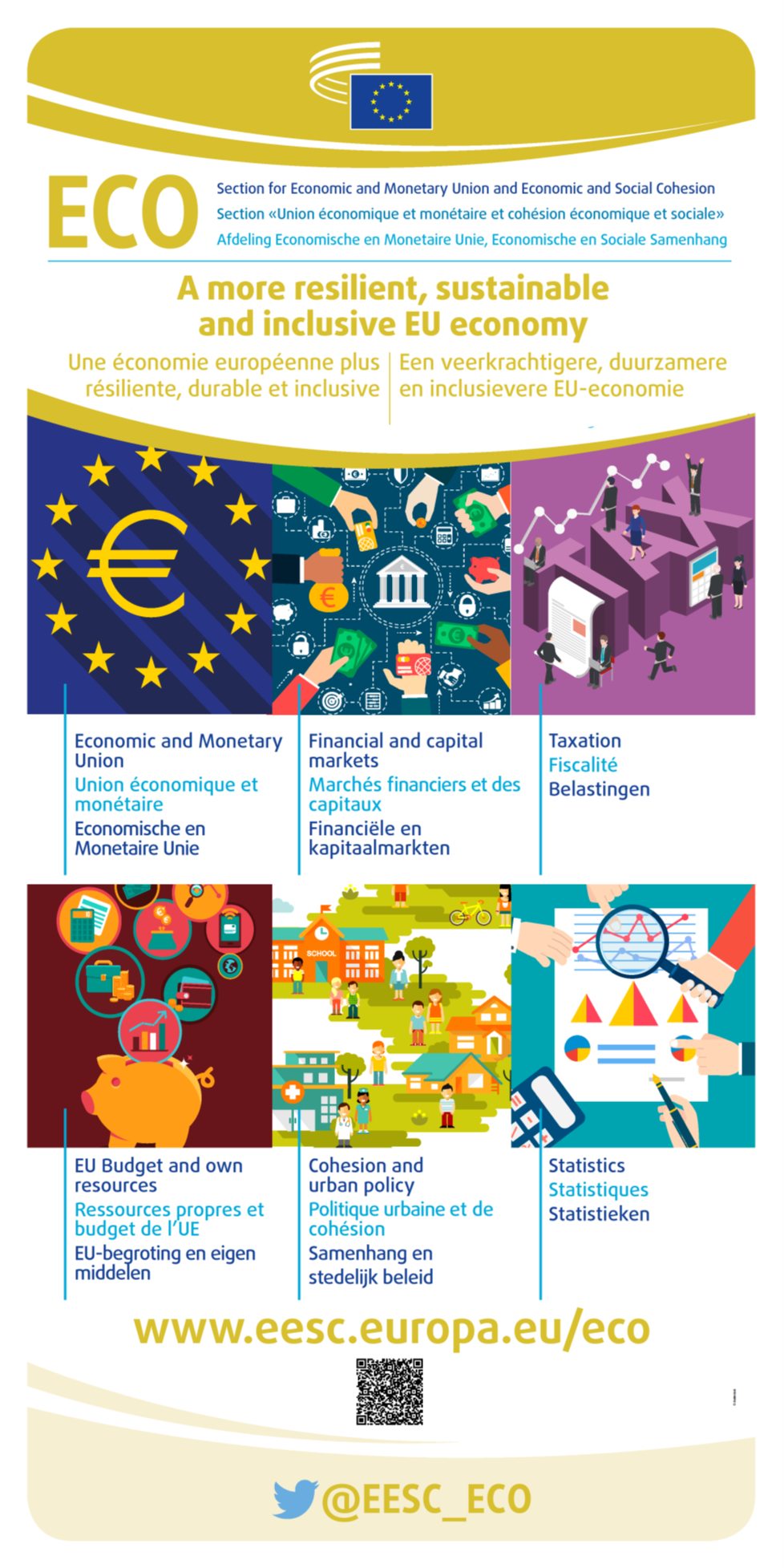 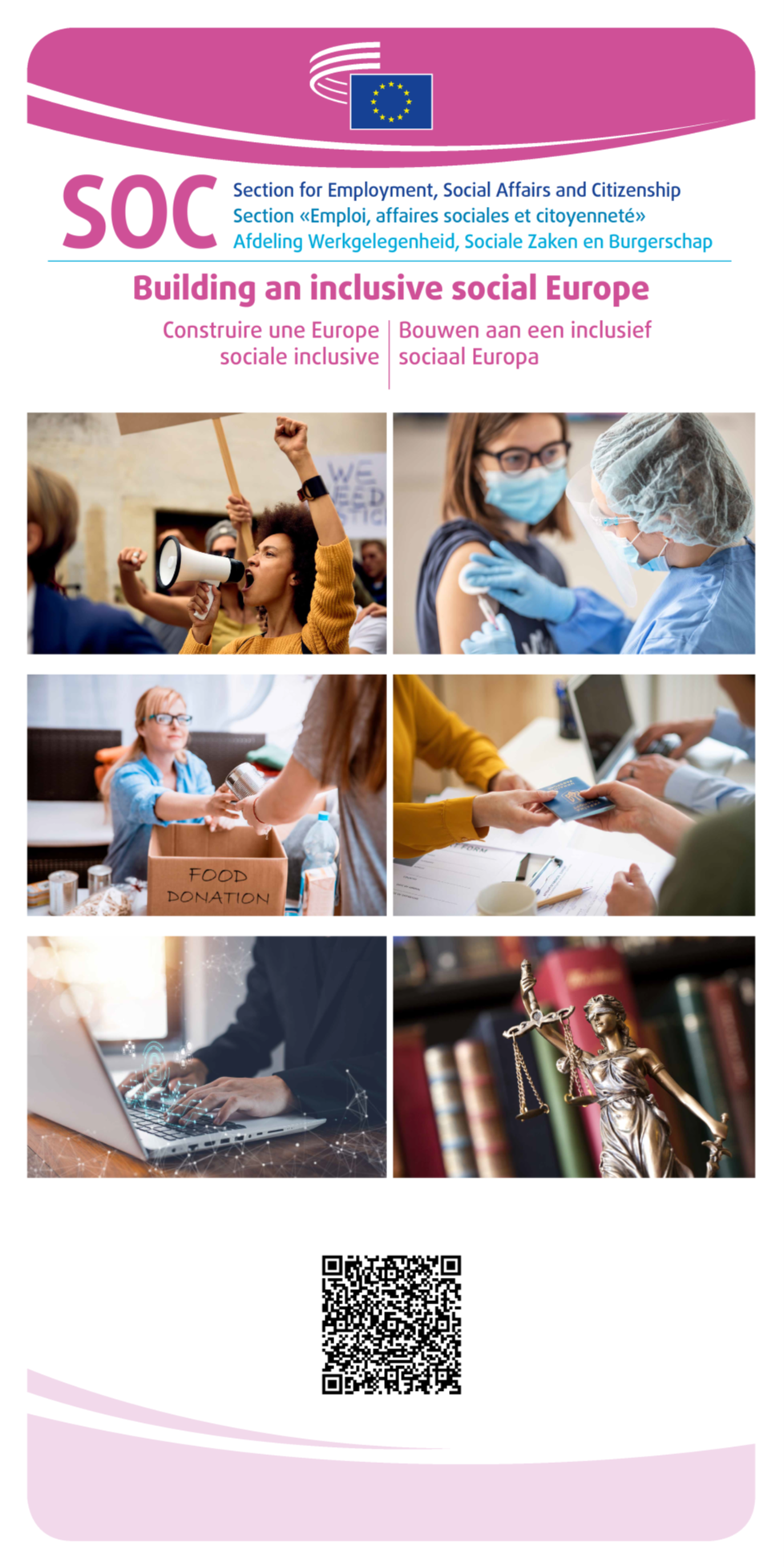 Stručna skupina za ekonomsku i monetarnu uniju te ekonomsku i socijalnu koheziju
Stručna skupina za zapošljavanje, socijalna pitanja i građanstvo
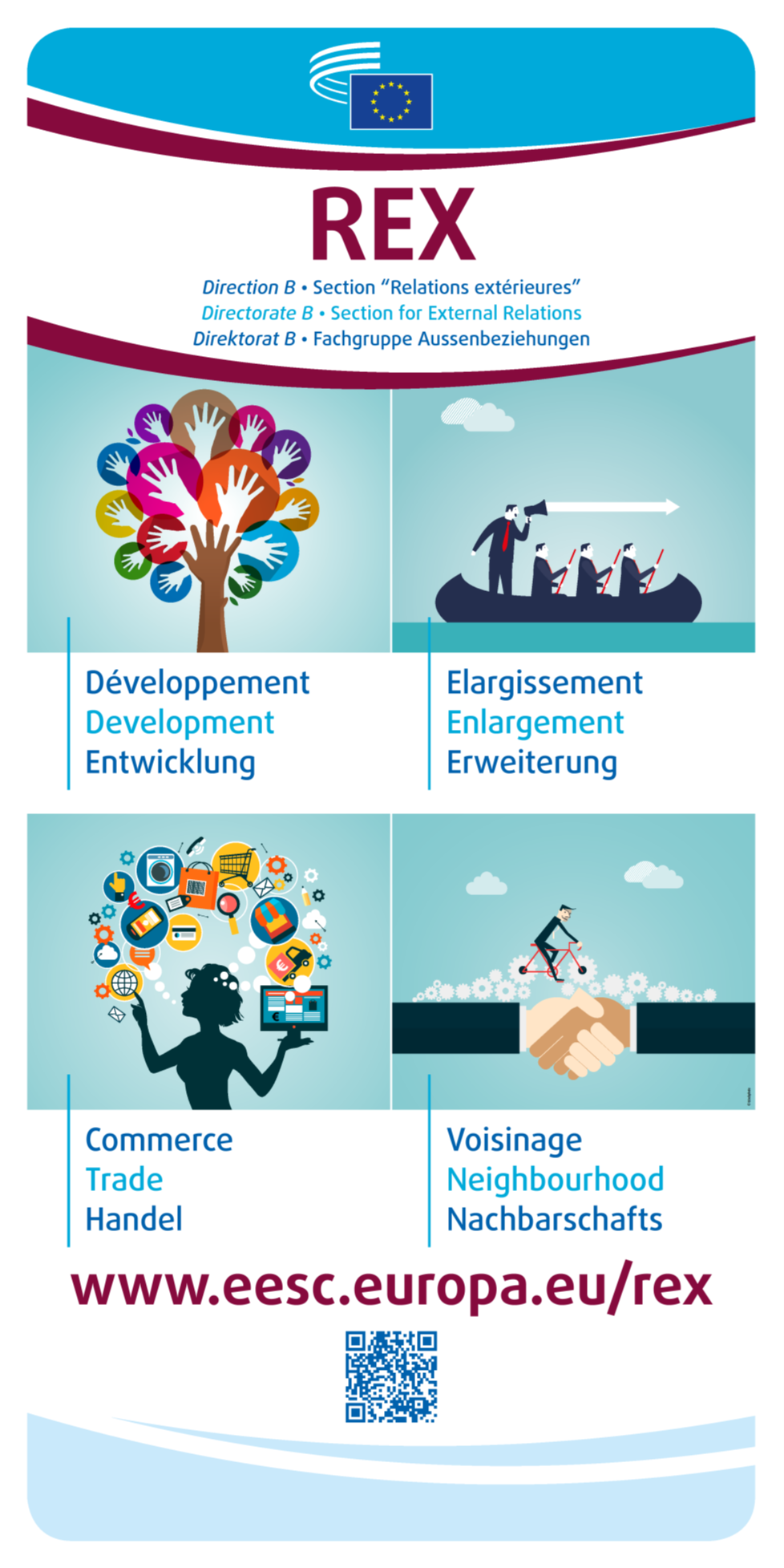 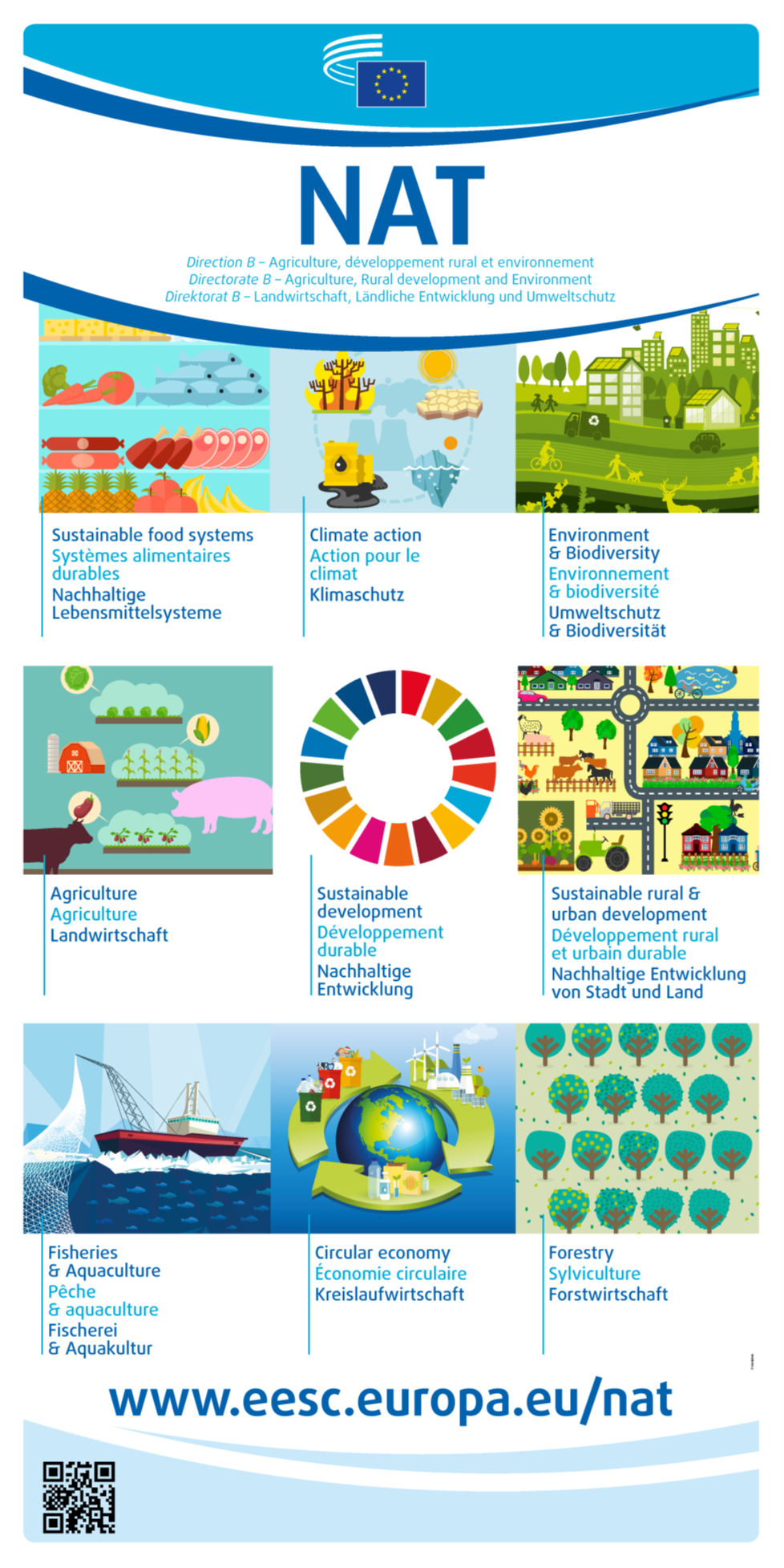 Stručna skupina za poljoprivredu, ruralni razvoj i zaštitu okoliša
Stručna skupina za vanjske odnose
DRUGA RADNA TIJELA
ESG
DSMO
FRRL
LMO
SDO
Skupina EGSO-a za mlade
Inicijatori osmišljavanja strategije EU-a za vodu
Zalaganje za trgovinske sporazume koji donose korist svim segmentima društva
Poziv na akcijski plan EU-a za borbu protiv rijetkih bolesti
NAJNOVIJA POSTIGNUĆA
Zagovaranje socijalnog i cjenovno pristupačnog stanovanja za sve
EGSO je 2023. pokrenuo plavi plan EU-a, prvi jasan poziv na osmišljavanje jedinstvene vodne politike EU-a. Tom se inicijativom utvrđuju problemi povezani s vodom u Europi i iznosi jasan i konkretan plan za njihovo rješavanje.
Europska komisija povjerila je EGSO-u ulogu tajništva za sve unutarnje savjetodavne skupine EU-a pod vodstvom glavne koordinatorice Tanje Buzek.
Zahtjevi EGSO-a utjecali su na Deklaraciju iz Liègea usvojenu u ožujku 2024. na Europskoj konferenciji ministara nadležnih za stanovanje, održanoj tijekom belgijskog predsjedanja Vijećem.
Stavljanje prava na 
popravak u središte politike EU-a za zaštitu potrošača
Zalaganje za pravo na cjenovno pristupačnu energiju za sve
Preporuka EGSO-a upućena Opservatoriju za energetsko siromaštvo potaknula je Europsku komisiju da osnuje Savjetodavni centar za energetsko siromaštvo.
EGSO se u nizu preporuka i konferencija već neko vrijeme zalaže za uključivanje akcijskog plana EU-a za rijetke bolesti u sljedeći program rada Komisije.
Komisija je u okviru Nove strategije za potrošače 2023. predstavila zakonodavni prijedlog o pravu na popravak radi uklanjanja prepreka koje potrošačima otežavaju popravljanje proizvoda.
Uvođenje obaveznog savjetovanja s civilnim društvom o nužnim gospodarskim reformama
Oblikovanje budućnosti održivosti uz pomoć Europske platforme dionika kružnog gospodarstva
Predvodnik u pravednoj tranziciji
Postavljanje prehrambene politike kao prioriteta EU-a
Uključivanje mladih u donošenje odluka u EU-u
I još mnoštvo drugih postignuća!
NAJNOVIJA POSTIGNUĆA
Ad hoc skupina EGSO-a za Okvirnu konvenciju UN-a o promjeni klime (UNFCCC) doprinijela je 2023. programu rada za pravednu tranziciju izravnim utjecajem na stajališta država članica EU-a i Komisije.
EGSO je 2024. usvojio preporuke za zajedničku poljoprivrednu politiku nakon 2027., u kojima se zalaže za to da potrošačima u EU-u budu dostupne, a socijalno ranjivim skupinama cjenovno pristupačne održivije prehrambene opcije.
EGSO je 2022. postao prva institucija EU-a koja se obvezala na ocjenjivanje utjecaja politika EU-a na mlade i time uvela inovativni alat za uključivanje mladih u oblikovanje politika.
Kao odgovor na gospodarske izazove današnjice, Europska komisija iznijela je 2023. prijedlog reforme okvira gospodarskog upravljanja EU-a. Važne preporuke EGSO-a znatno su utjecale na konačnu verziju tog zakonodavnog paketa.
Pogledajte najnovija postignuća EGSO-a na eesc.europa.eu.
EGSO je 2017. u suradnji s Europskom komisijom pokrenuo Europsku platformu dionika kružnog gospodarstva.
VIŠEJEZIČNOST U ODBORU
Višejezičnost u EGSO-u živi je primjer mota EU-a „Ujedinjeni u raznolikosti”.
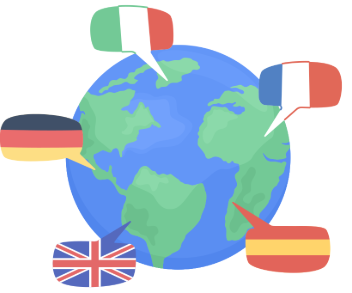 Istinski cijenimo i aktivnopromičemo korištenje sva 24službena jezika EU-a. 
Kao dokaz toga, naši članovi i članiceimaju pravo raditi navlastitom jeziku i u usmenom i u pismenom izražavanju.
Zahvaljujući predanom radunaše Uprave za prevođenjesva mišljenja EGSO-a, službenidokumenti i većina digitalnogsadržajaobjavljuju se na svimjezicima.
IMATE LI PITANJA?
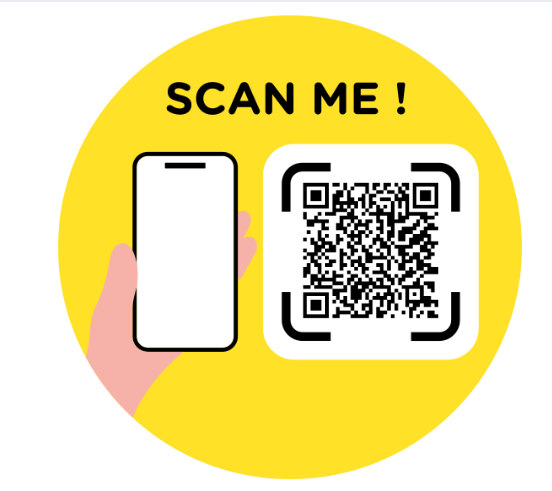 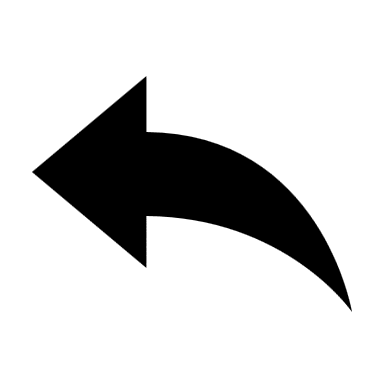 Skenirajte QR kod za pristup obrascu za evaluaciju.
Želite nas kontaktirati? Pošaljite nam e-poruku na adresu visitEESC@eesc.europa.eu
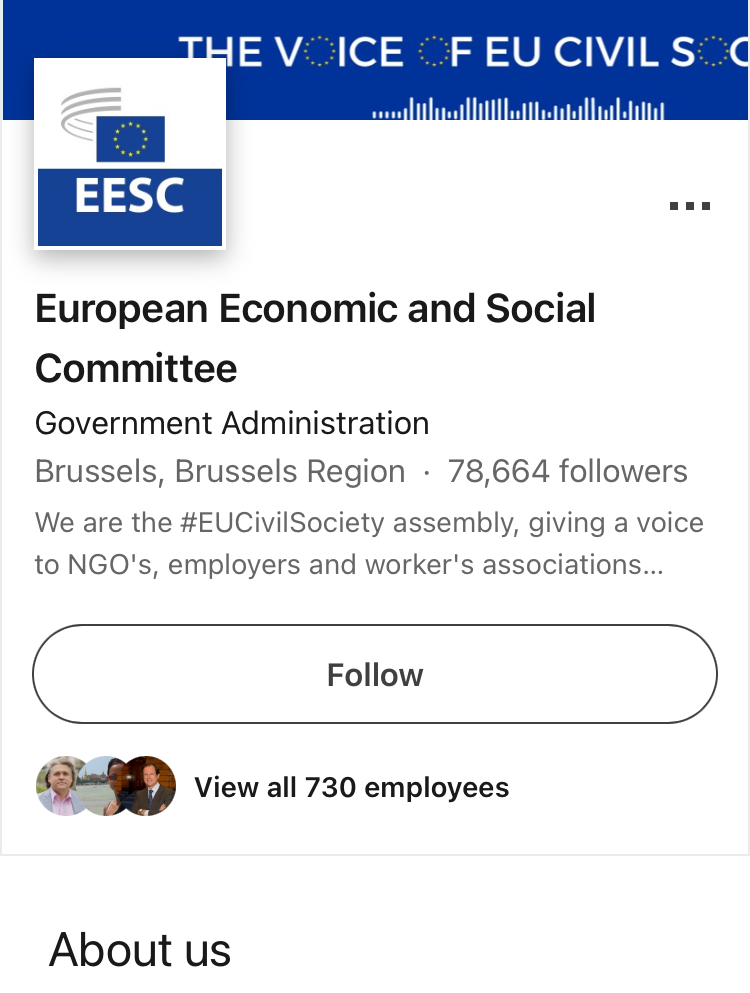 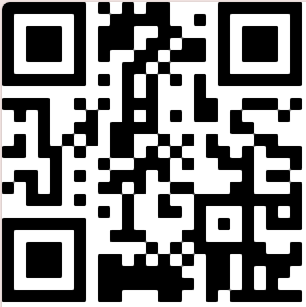 Pratite nas:
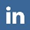 European Economic and Social Committee
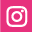 @eu_civilsociety
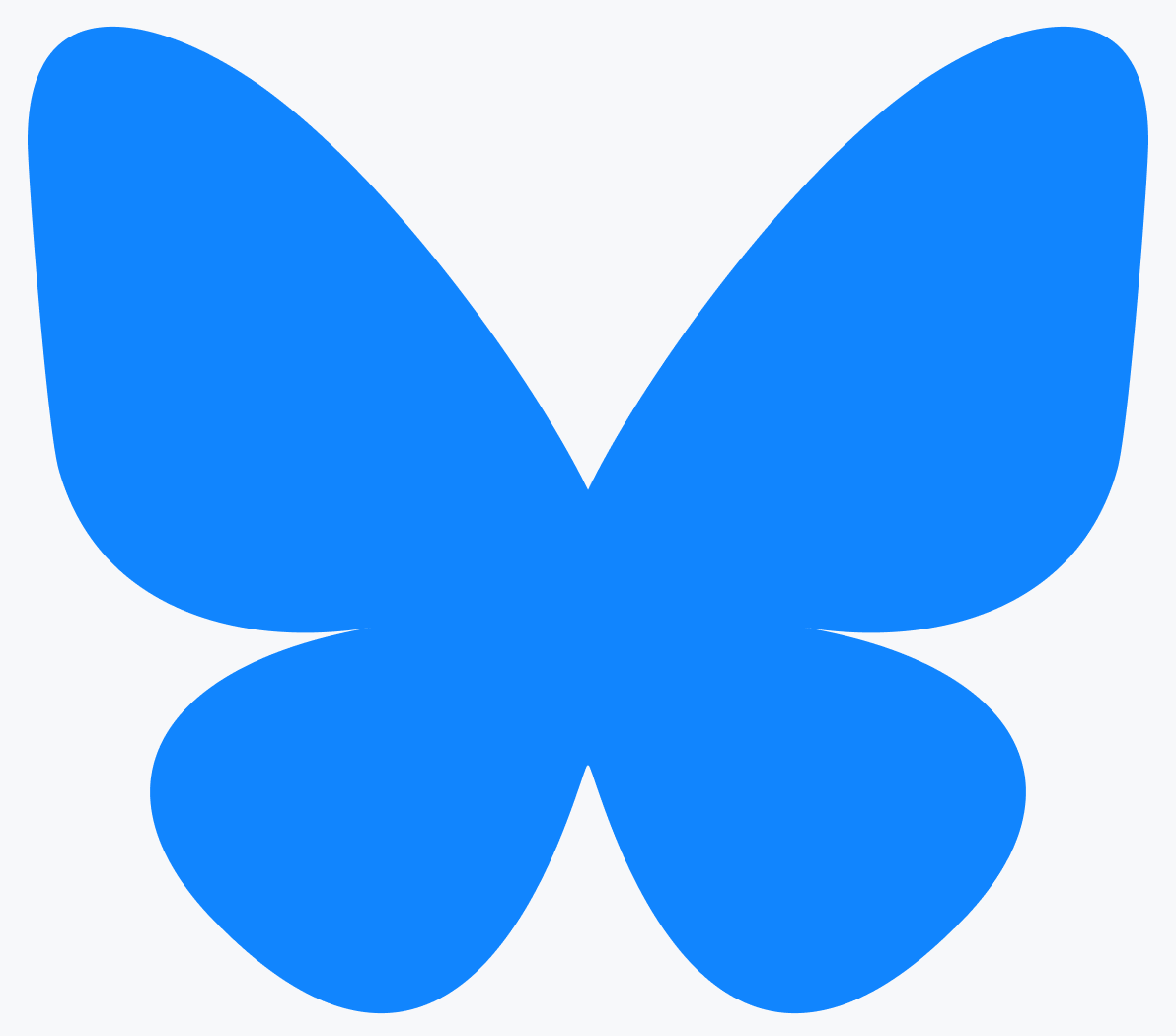 @eesc.bsky.social
EESC - European Economic and Social Committee
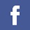 @EU_EESC
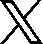 Ostanite u kontaktu!
@EurEcoSocCommittee
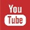 Praćenje mišljenja
Popis članova i članica
Koraci poduzeti u vezi s mišljenjima EGSO-a
Cjelovit popis sadašnjih članova i članica EGSO-a i delegata i delegatkinja CCMI-ja
Prilog: Dodatne informacije
Plenarna zasjedanja
Mišljenja EGSO-a
Kako pratiti plenarno zasjedanje EGSO-a
Aktualna mišljenja
Radite s nama
CESlink
Internetska zajednica nacionalnih gospodarskih i socijalnih vijeća
EGSO dvaput godišnje nudi petomjesečno plaćeno stažiranje u raznim područjima
Životni ciklus mišljenja
Što Europa čini za mene
Kako se pripremaju mišljenja EGSO-a (videozapis)
Utjecaj EU-a na svakodnevni život građana i građanki
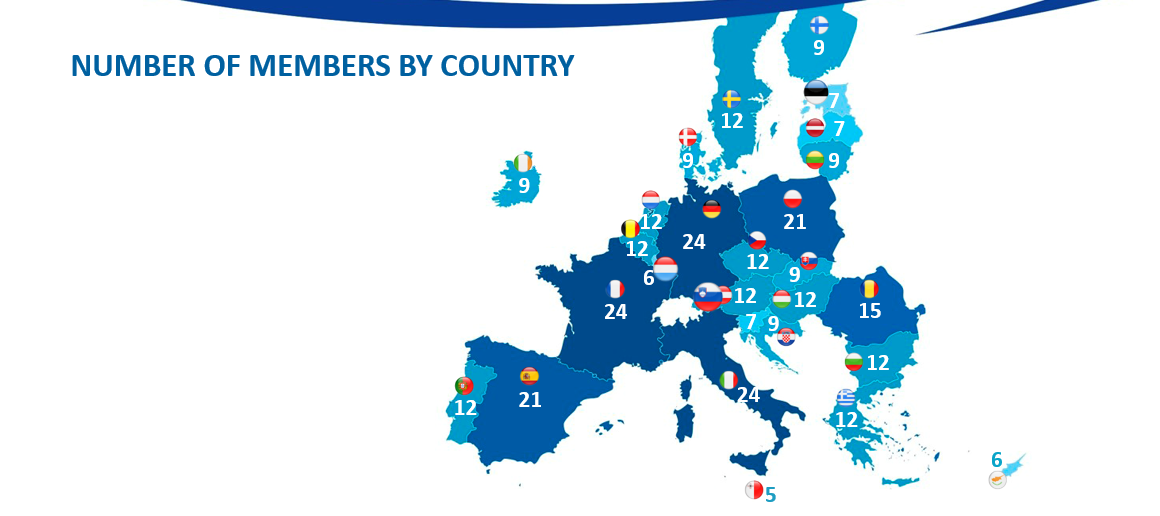 ČLANOVI I ČLANICE PO ZEMLJAMA
Kao i u drugim europskim institucijama, geografska zastupljenost u Odboru je proporcionalna, što znači da zemlje s više stanovnika imaju veći broj članova i članica koji ih predstavljaju. 

Stoga Francuska, Njemačka i Italija imaju najviše članova (24), a Malta najmanje (5).
RODNA RAVNOTEŽA
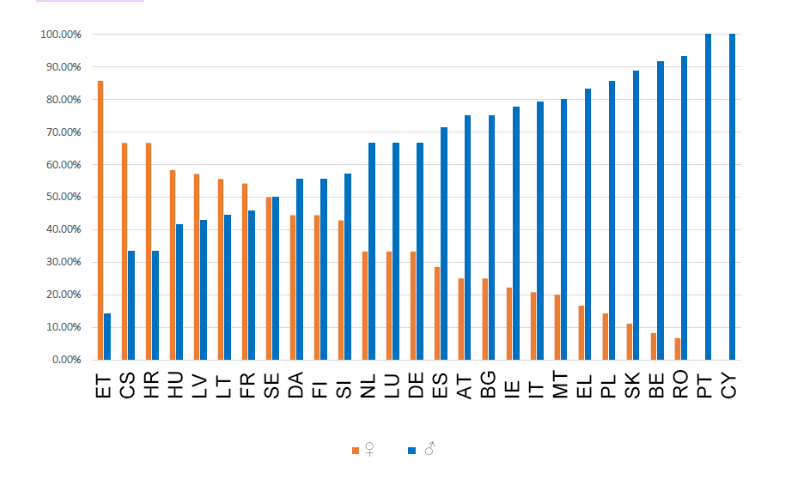 U mandatnom razdoblju od 2020. do 2025. u EGSO-u je zabilježen najveći broj članica od 2010., kad se počela voditi statistika o članstvu. 

Udio žena u Odboru veći je nego ikad prije: 33 % u odnosu na 28 % (2015.) i 24,7 % (2010.).
EU MLADIMA OMOGUĆUJE...
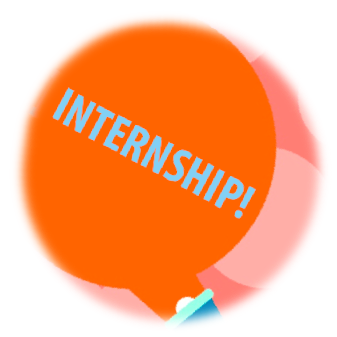 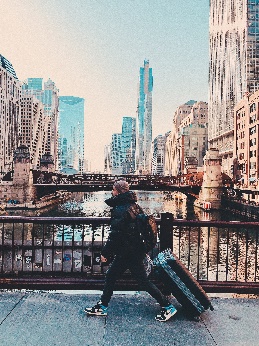 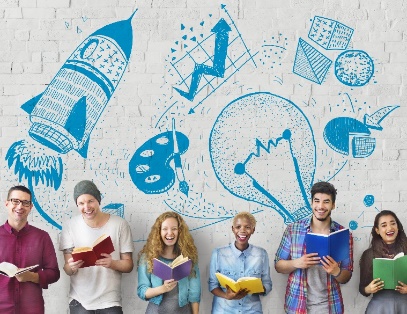 da istražuju nove prilike
Razmišljaš o poslu u institucijama EU-a ili drugoj zemlji EU-a? 
EU mladima sa sveučilišnom diplomom svake godine nudi plaćeno stažiranje.
da iznose svoje mišljenje
Možeš sudjelovati u događanjima za mlade kao što su dijalog EU-a s mladima, Europski skup mladih (EYE) Europskog parlamenta i Tvoja Europa, tvoje mišljenje!  Europskog gospodarskog i socijalnog odbora. 
Na tim događanjima možeš iznijeti svoje mišljenje.
da rade
Kad navršiš 18 godina, možeš se prijaviti za posao bilo gdje u Europskoj uniji. Program EURES povezuje te s poslodavcima u EU-u, Norveškoj i na Islandu.
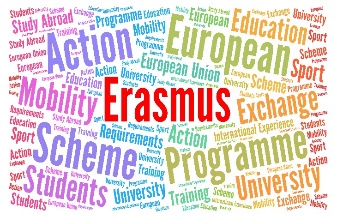 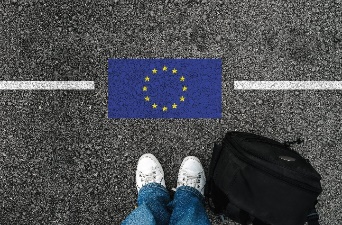 da studiraju
Imaš pravo studirati na bilo kojem sveučilištu u EU-u pod istim uvjetima kao i državljani zemlje u kojoj se ono nalazi. 
Program ERASMUS omogućuje ti da dio 
svog sveučilišnog studija provedeš u inozemstvu.
da putuju
Šengensko područje bez granica omogućuje 400 milijuna građana i građanki EU-a slobodno kretanje među zemljama. Na primjer, karta za vlak INTERRAIL omogućuje ti da putuješ na više od 40 000 odredišta u 30 zemalja.
EGSO-ove INICIJATIVE ZA MLADE
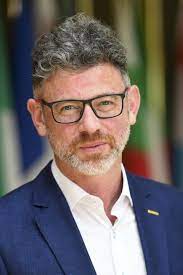 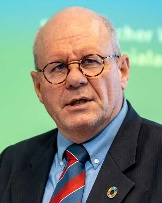 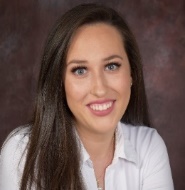 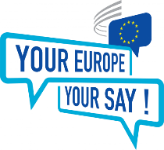 Delegati mladih za COP
Studija o sudjelovanju mladih na raznim razinama
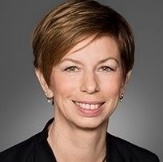 Okrugli stolovi mladih o klimi i održivosti
Tvoja Europa, tvoje mišljenje!
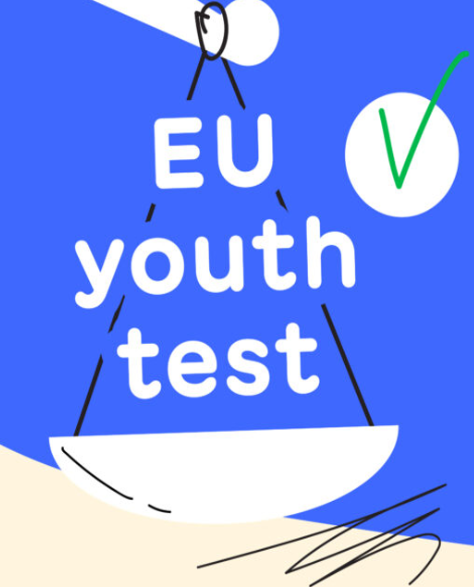 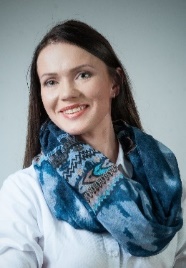 Test utjecaja politika EU-a na mlade u EGSO-u
Skupina EGSO-a za mlade
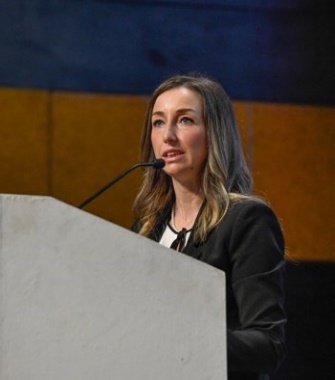 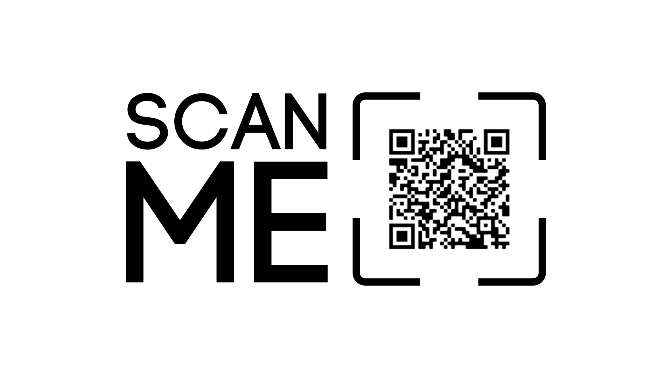 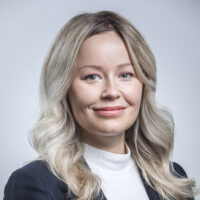 [Speaker Notes: For some years now, the EESC has been working on how to better integrate the voice of young Europeans in its work and in the EU decision-making process in a structured and meaningful way]
TEST UTJECAJA POLITIKA EU-a NA MLADE U EGSO-u
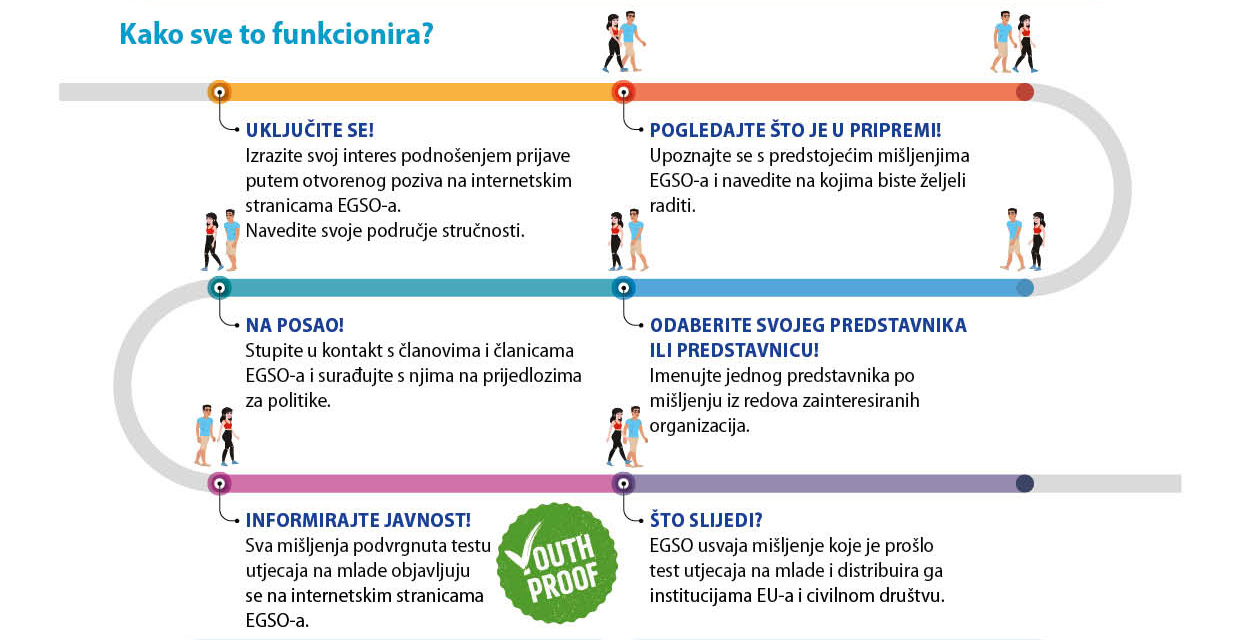 Test utjecaja politika EU-a na mlade osmišljen je radi jačanja sudjelovanja mladih i razmatranja pitanja koja ih se tiču u izradi svih politika. U EGSO-u to znači da predstavnici mladih mogu sudjelovati u pripremi preporuka EGSO-a o politikama, odnosno da mogu: 

    sudjelovati na sastancima i savjetovanjima, 
    davati doprinos u pisanom obliku 
    pratiti kako se mišljenje prihvaća.
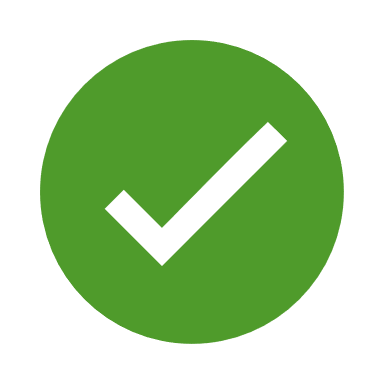 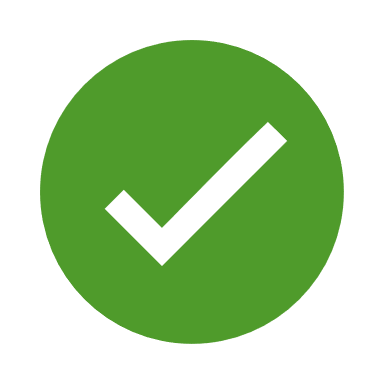 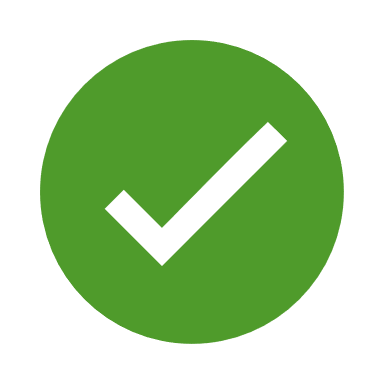 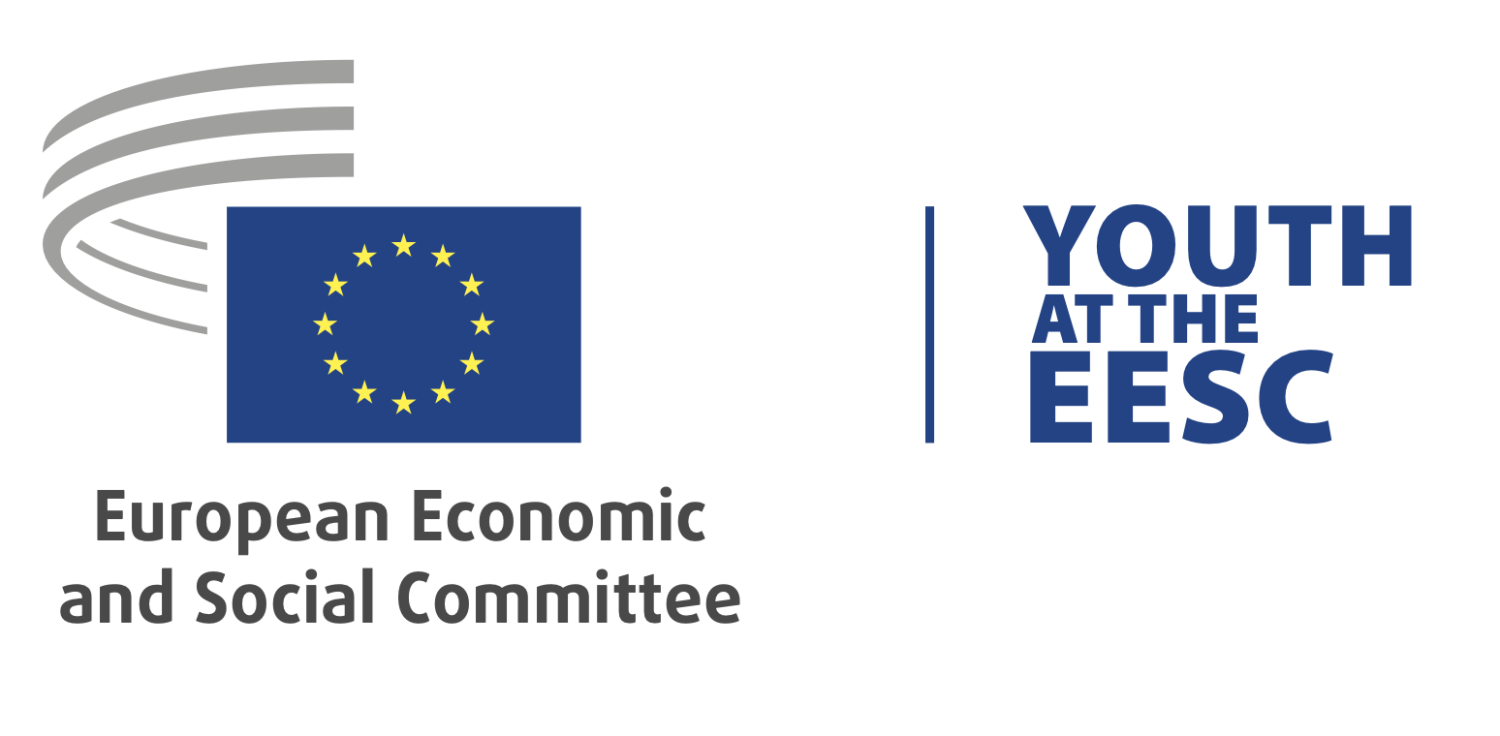 Europski parlament, Vijeće EU-a i Europska komisija dužni su savjetovati se s EGSO-om kada donose nove zakone o brojnim temama u sljedećim područjima:
ulaganja
okoliš
industrija
promet
energija
nediskriminacija i građanstvo Unije
zdravlje i sigurnost
javno zdravlje
poljoprivreda i ribarstvo
obrazovanje, strukovno obrazovanje, mladi i sport
socijalna politika
istraživanje, tehnološki 
razvoj i svemir
zapošljavanje
zajedničko nuklearno 
tržište
zajednička pravila tržišnog natjecanja,
oporezivanja i usklađivanja zakonodavstva
transeuropske mreže
ekonomska, socijalna i teritorijalna kohezija
zaštita potrošača
Europski socijalni fond
slobodno kretanje osoba, usluga i kapitala
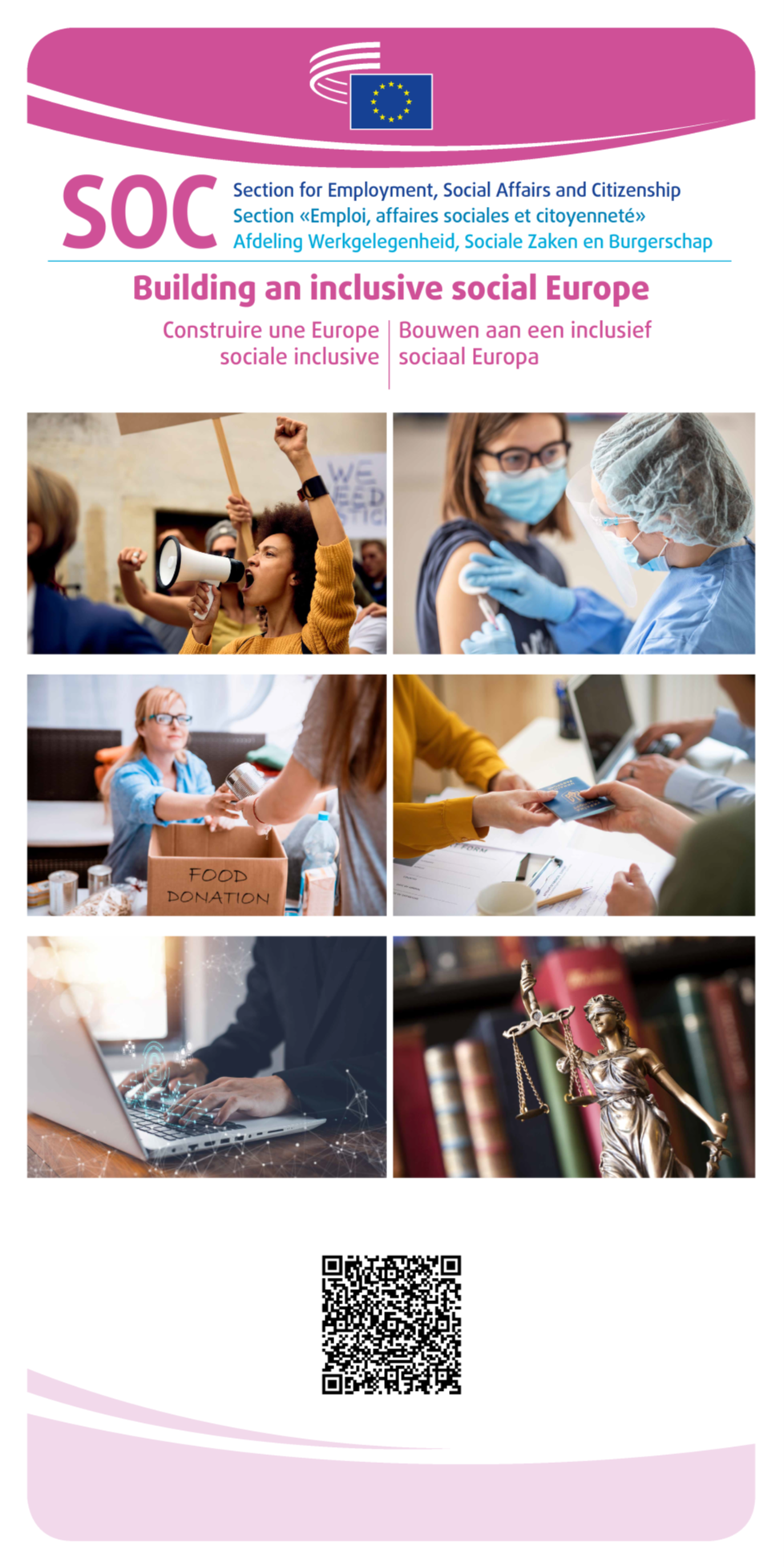 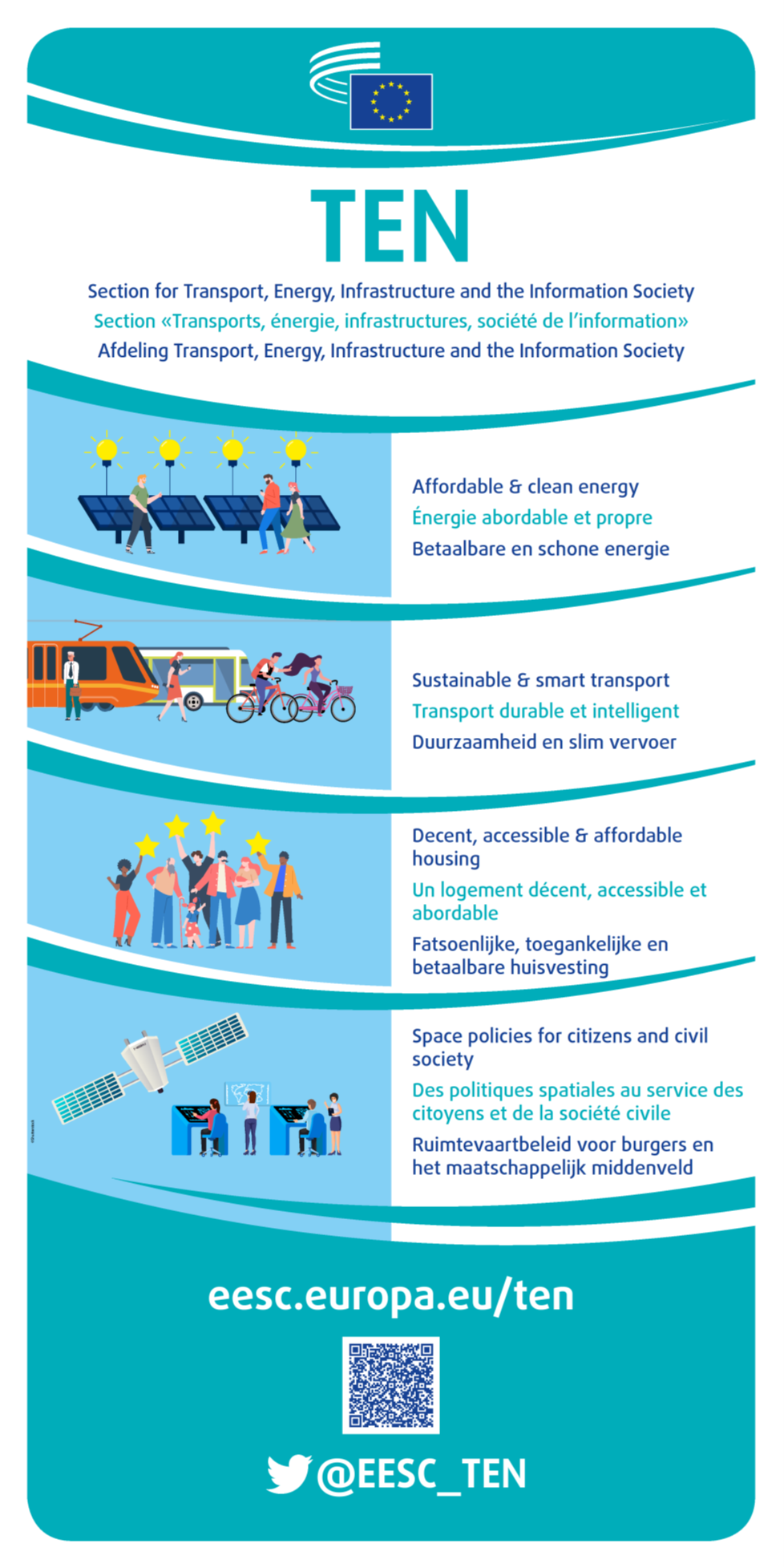 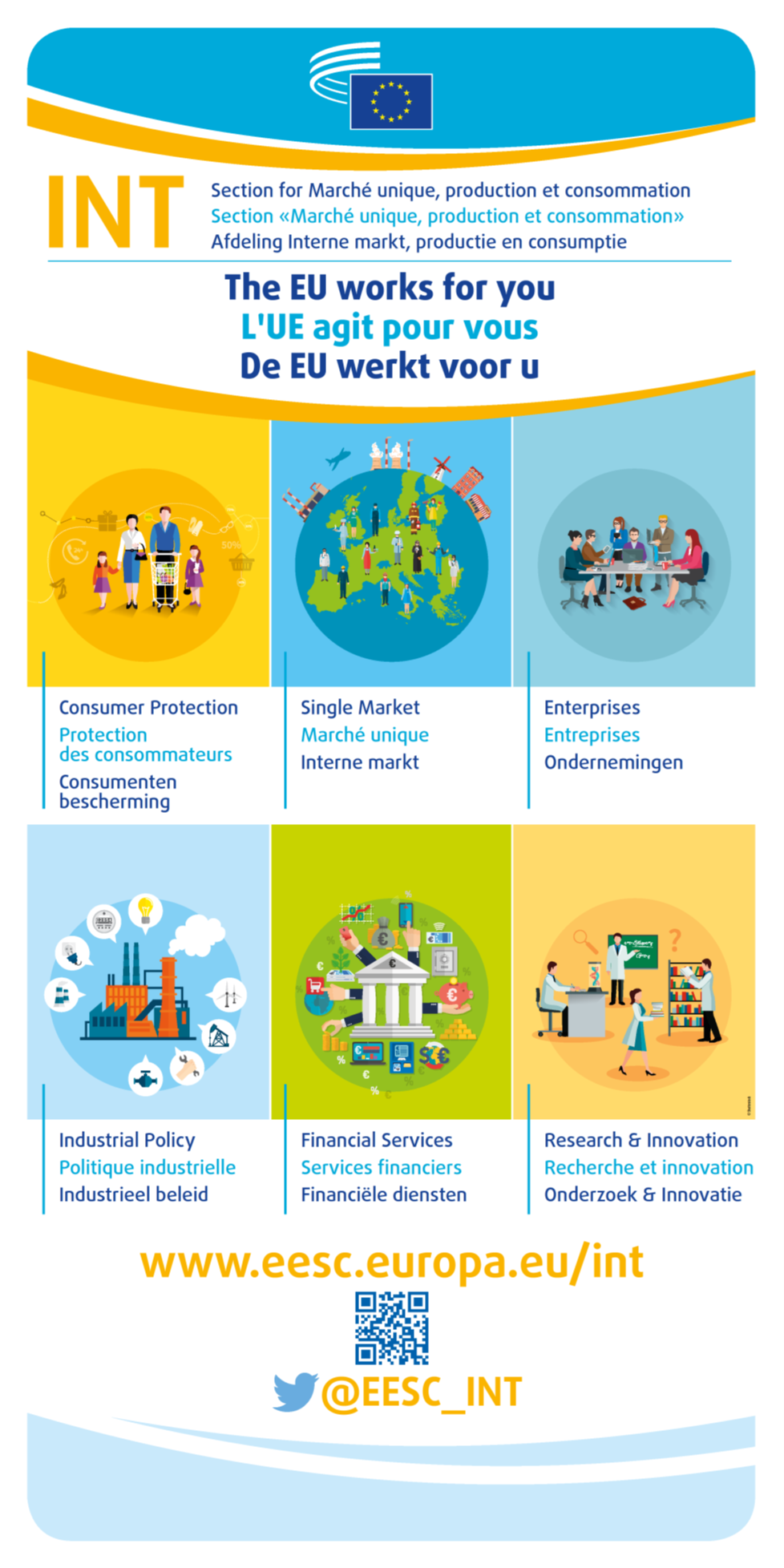 REX
SOC
NAT
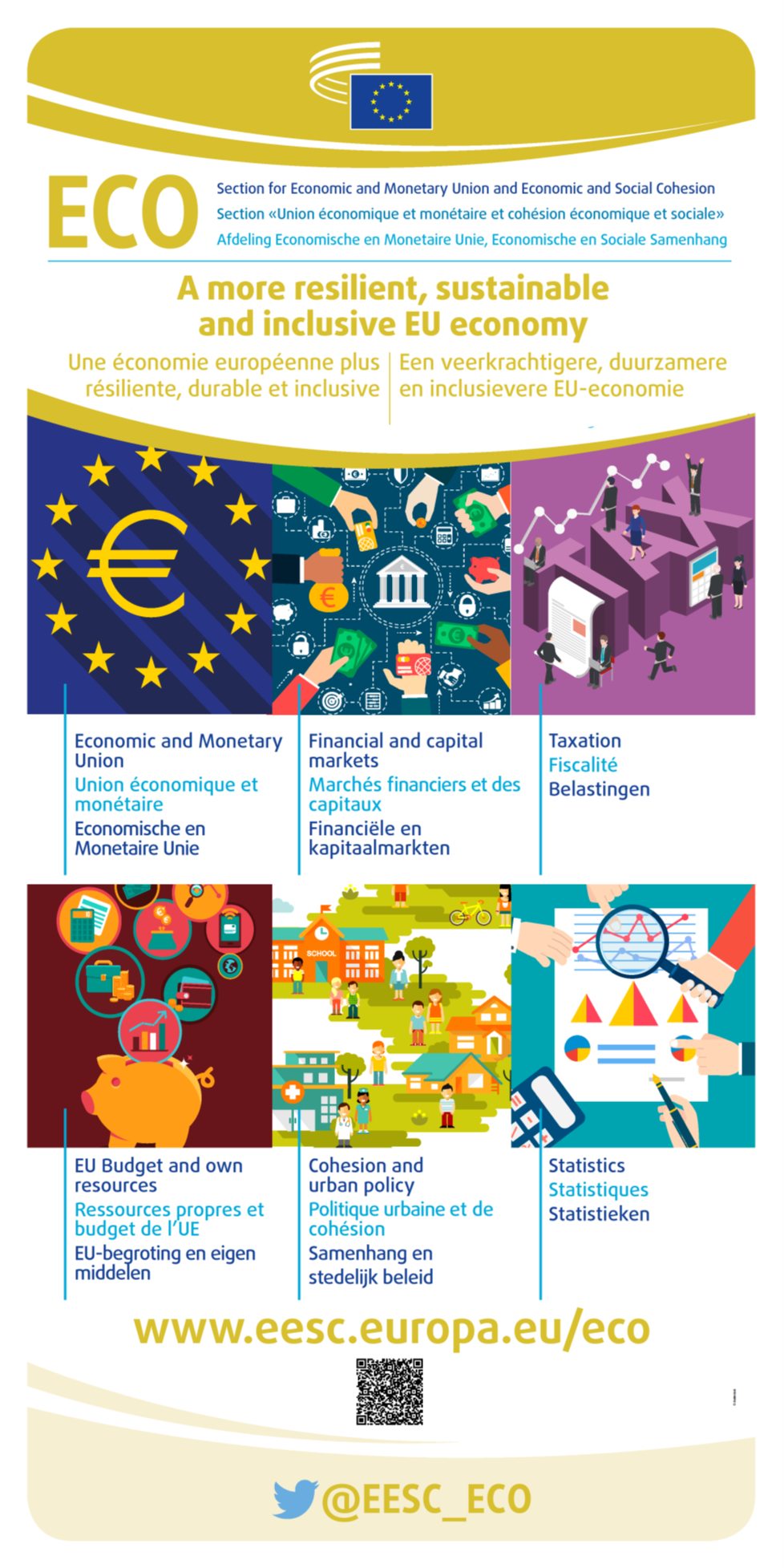 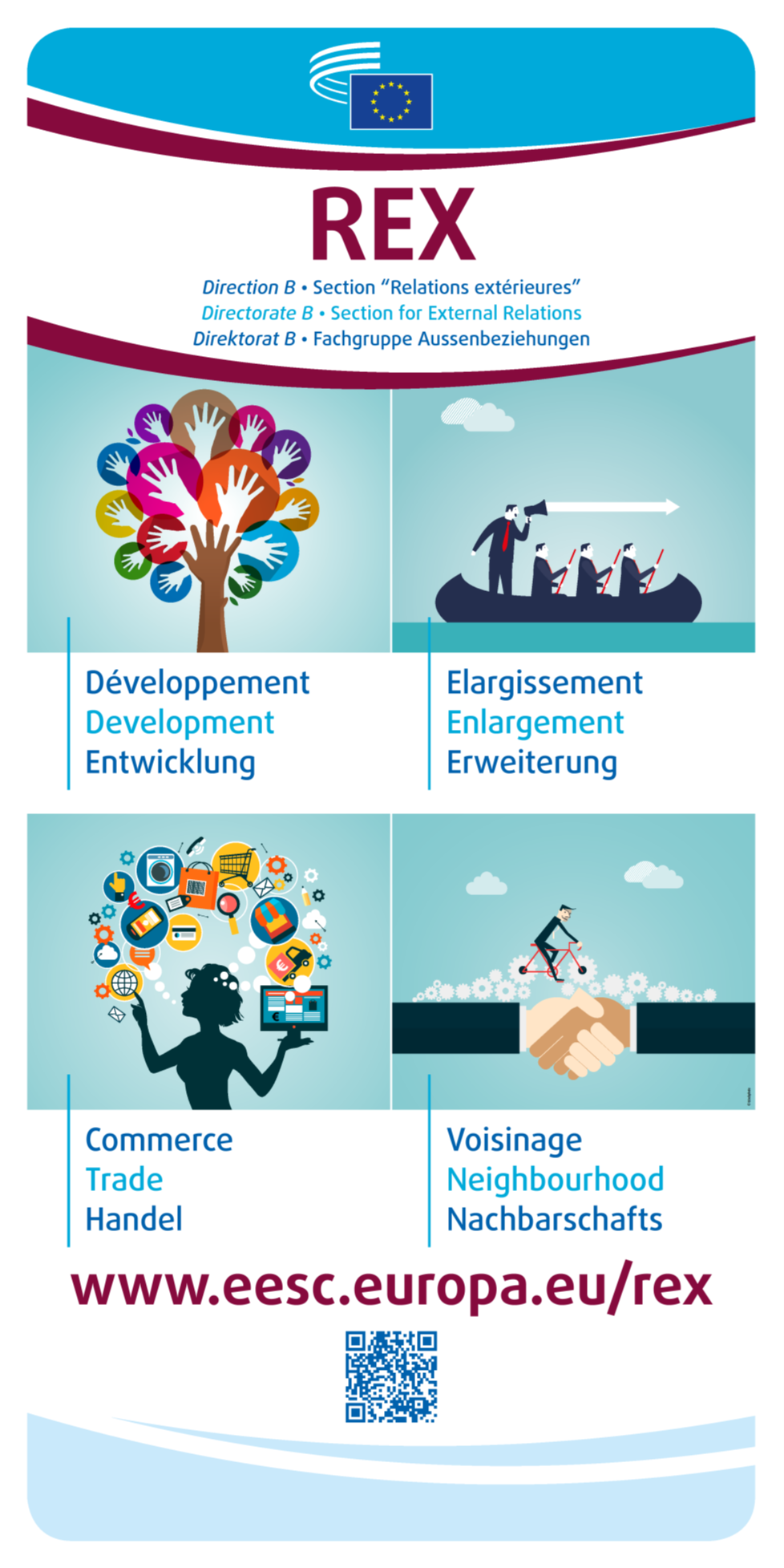 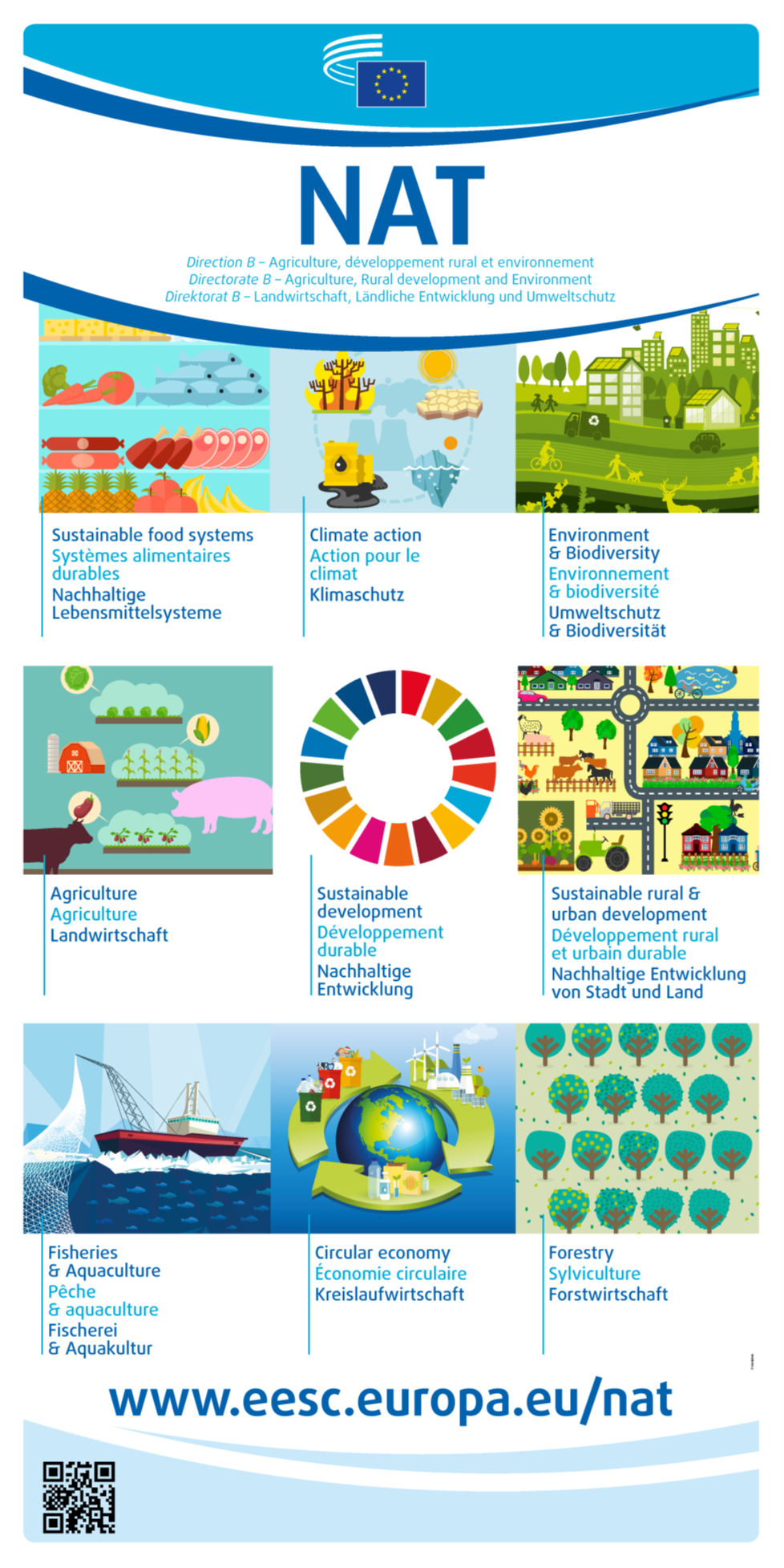 REX
SOC
NAT